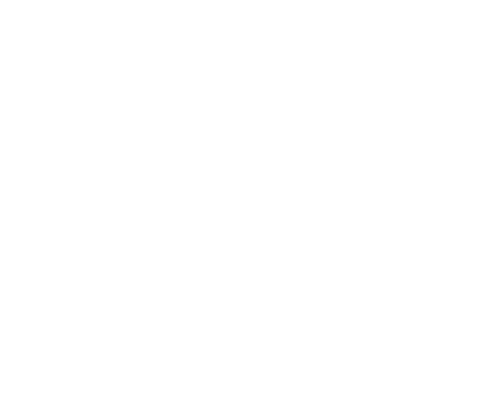 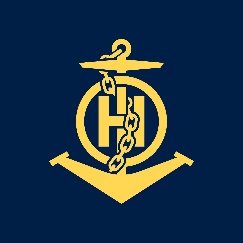 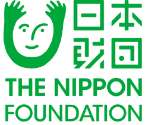 IHO – NIPPON FOUNDATION
ALUMNI SEMINAR
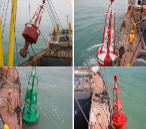 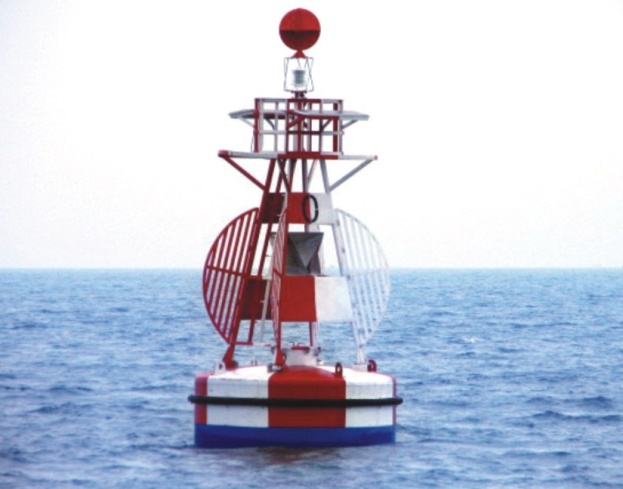 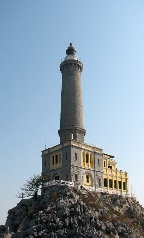 Nguyen Phuc CHINH
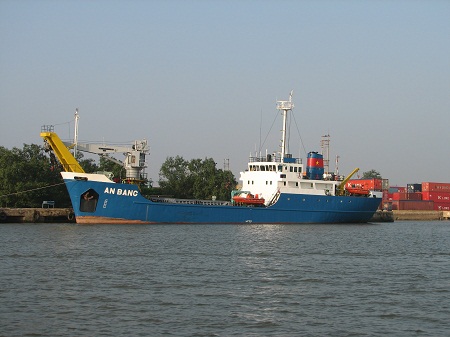 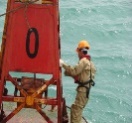 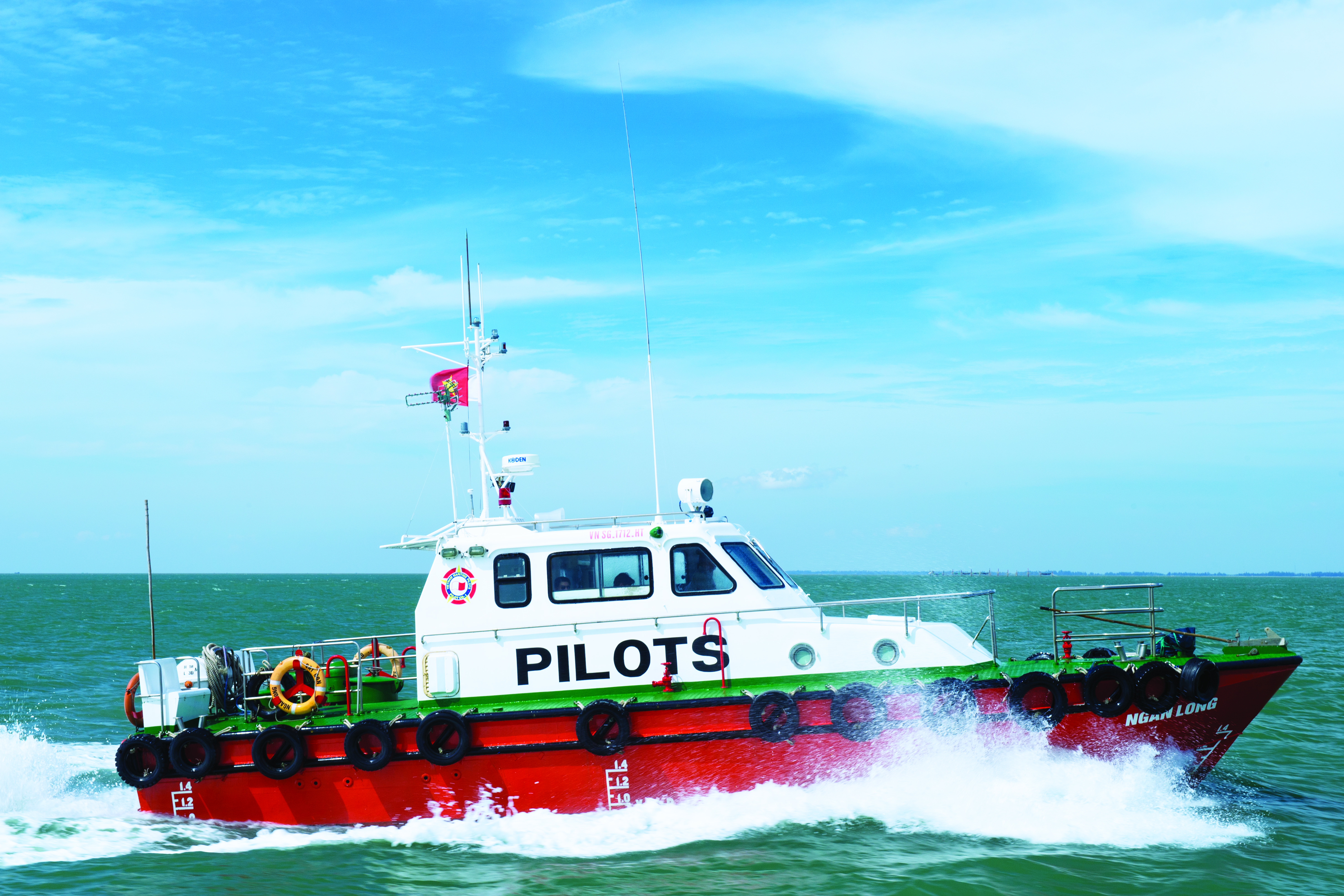 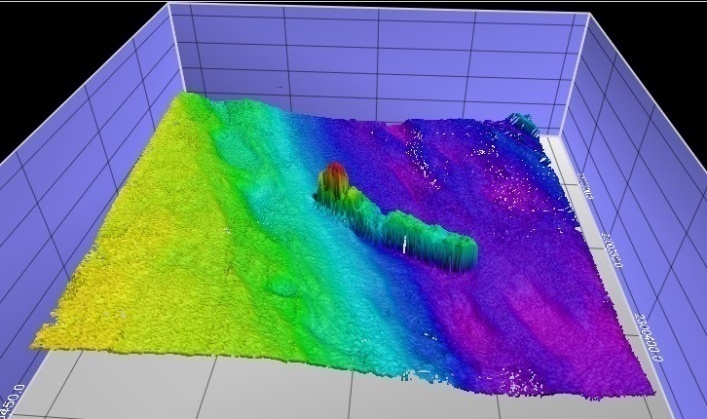 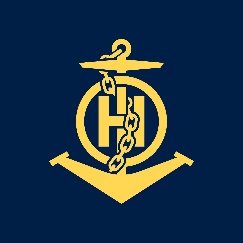 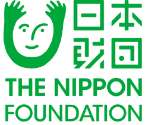 IHO – NIPPON FOUNDATION
ALUMNI SEMINAR
Self introduction
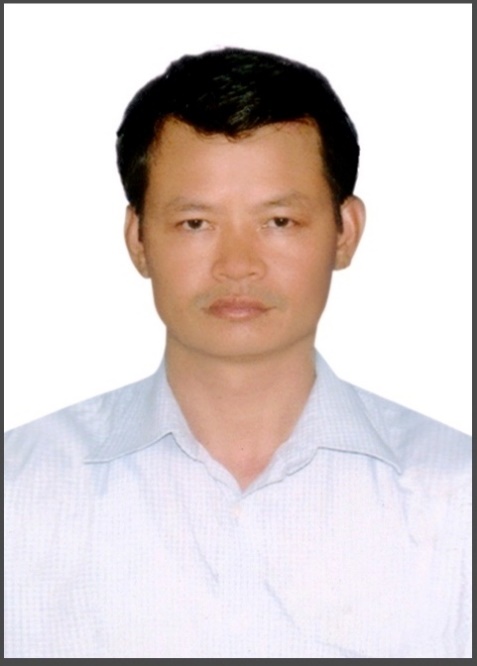 Please put your photo here!
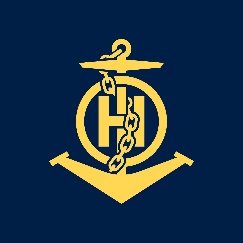 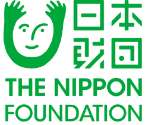 IHO – NIPPON FOUNDATION
ALUMNI SEMINAR
Self introduction
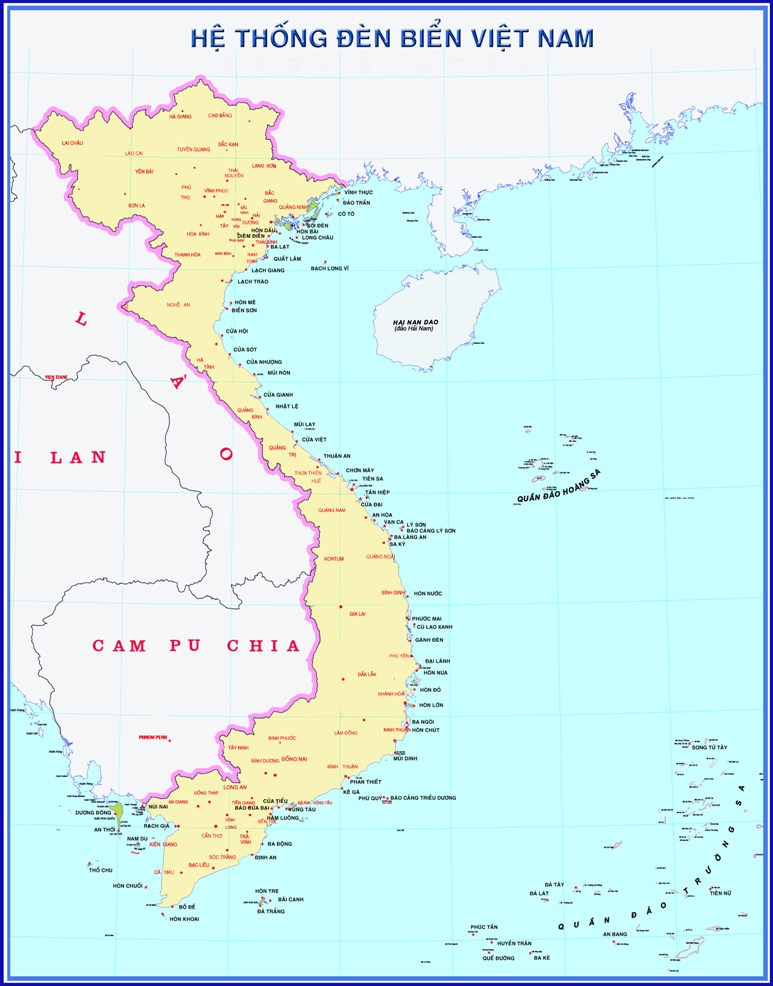 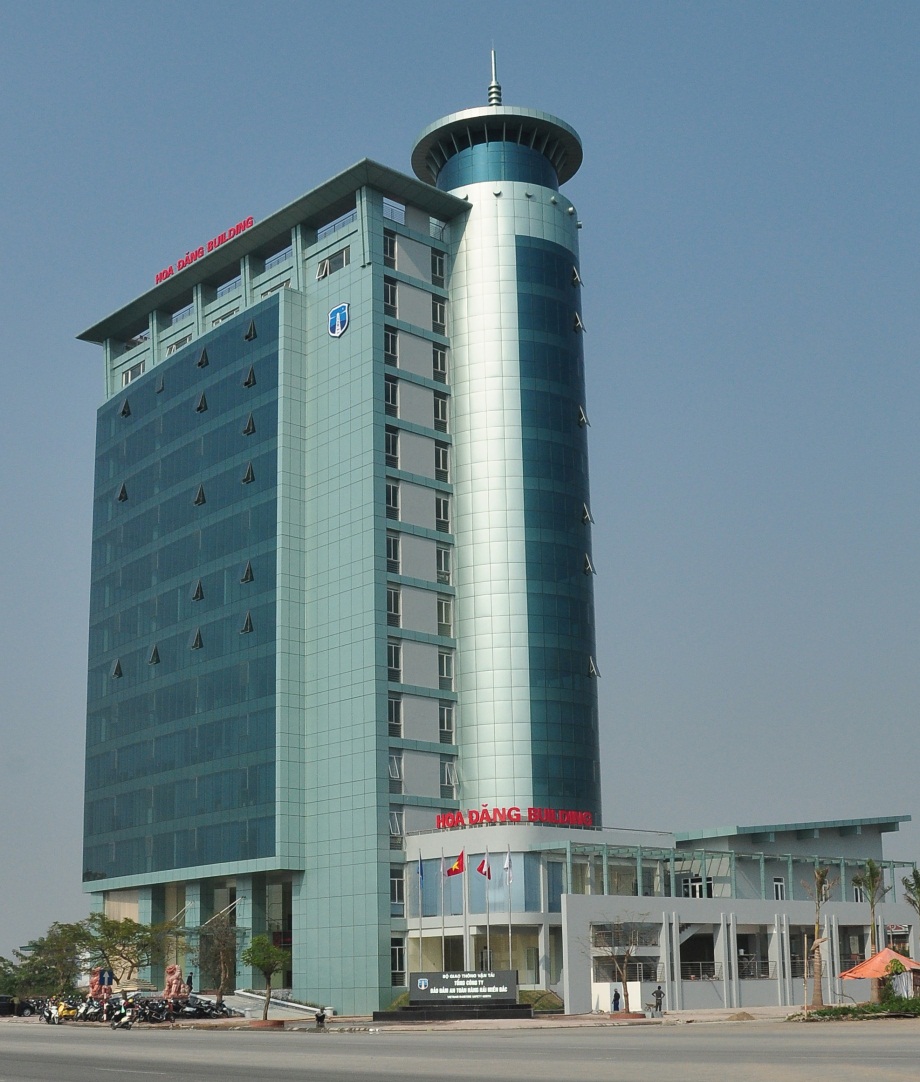 2007 – 2017: 
The Director of Hydrographic Survey Division – North
2018 – Now: 
The Head of Maritime Safety Department of Vietnam Maritime Safety - North
VMS-N
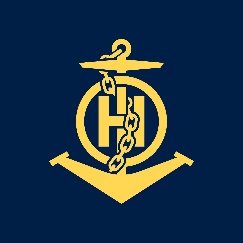 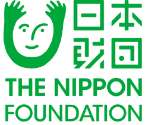 IHO – NIPPON FOUNDATION
ALUMNI SEMINAR
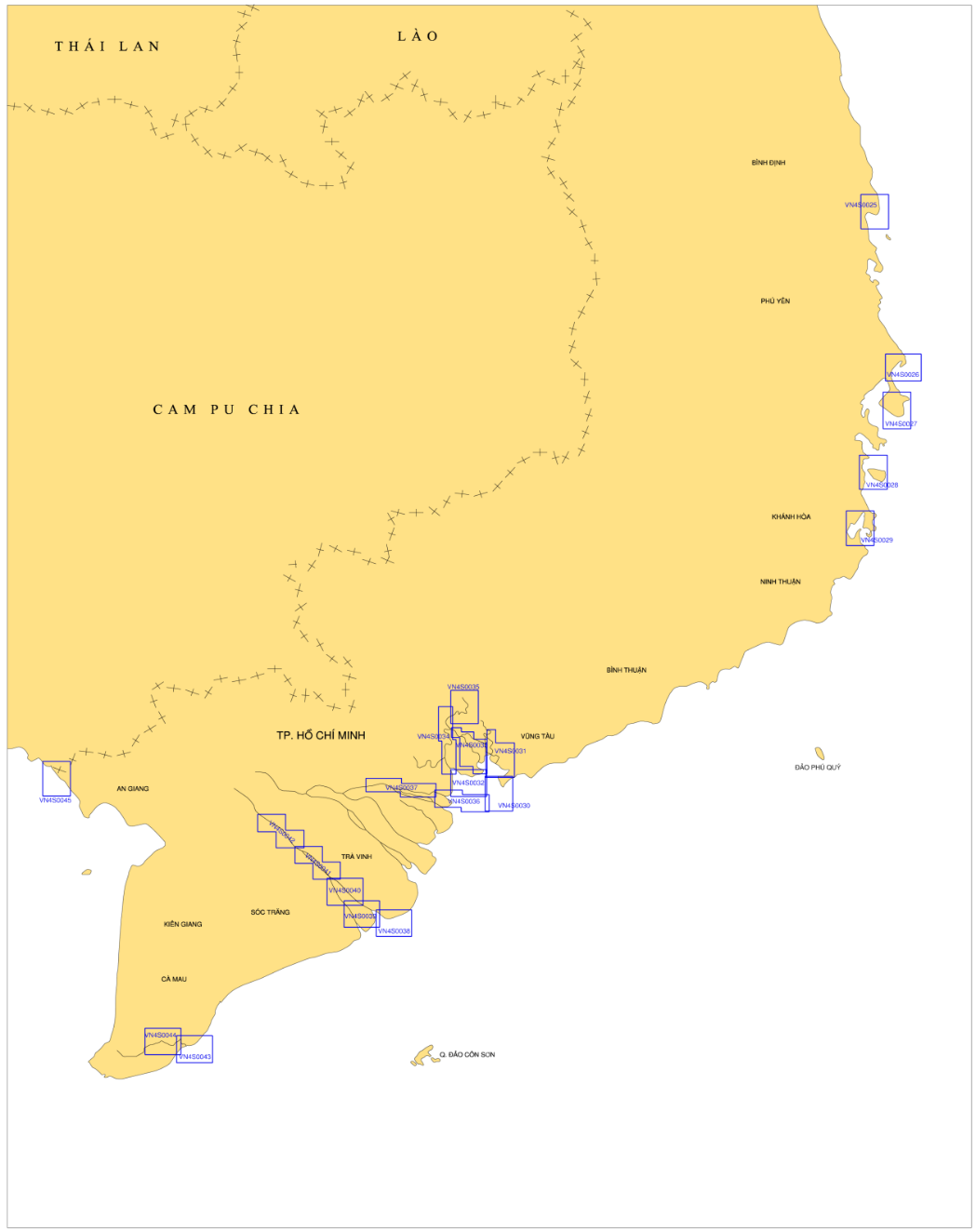 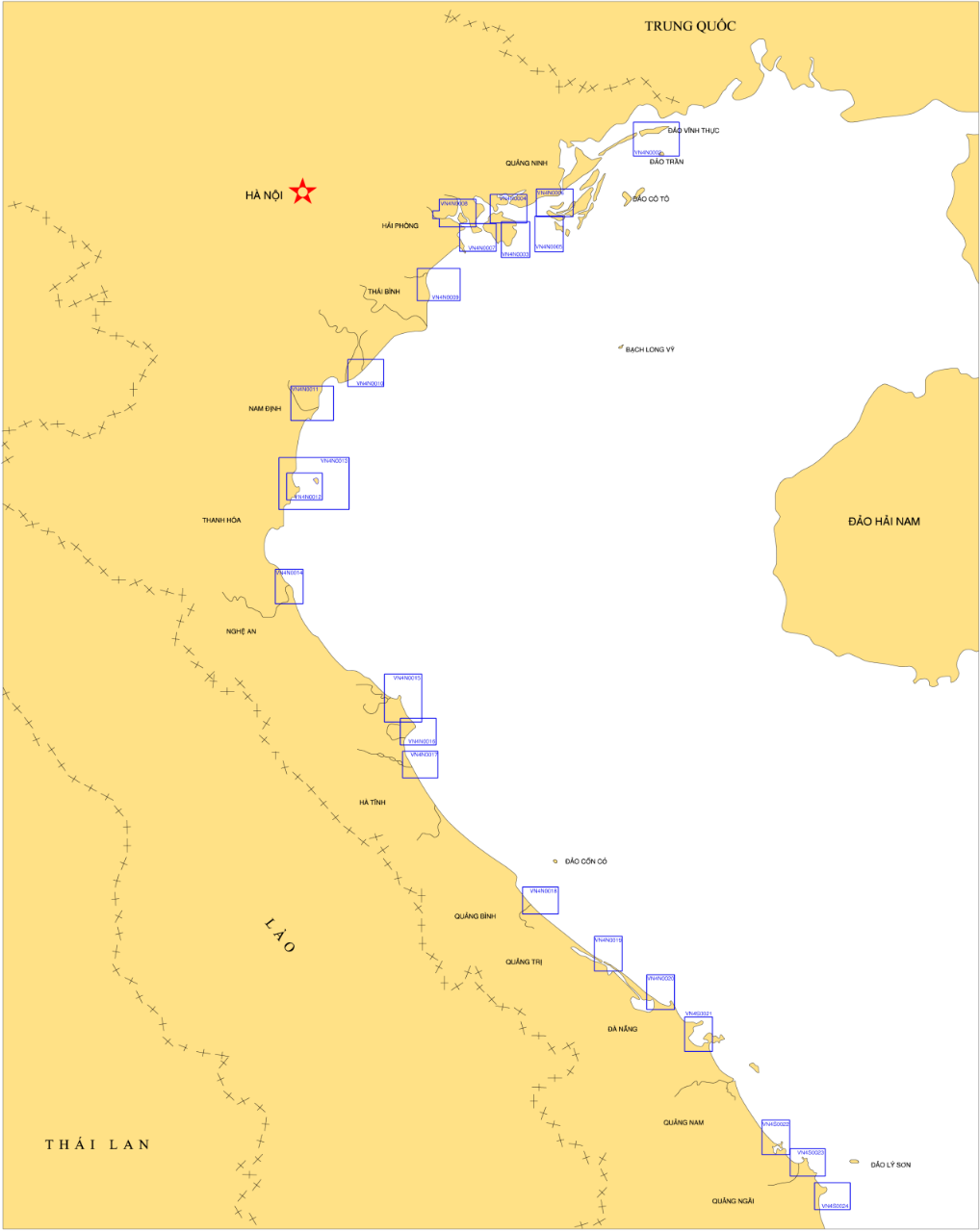 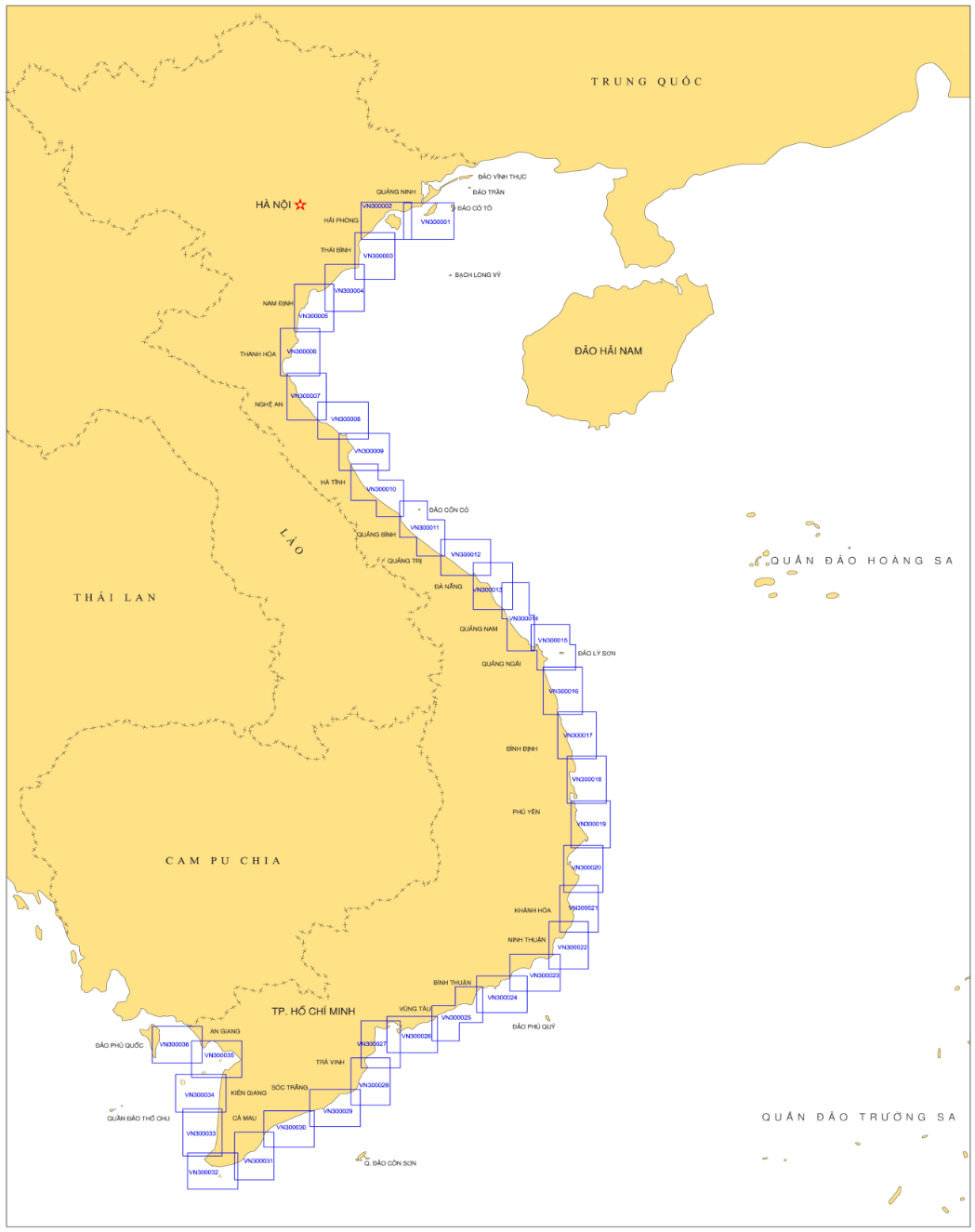 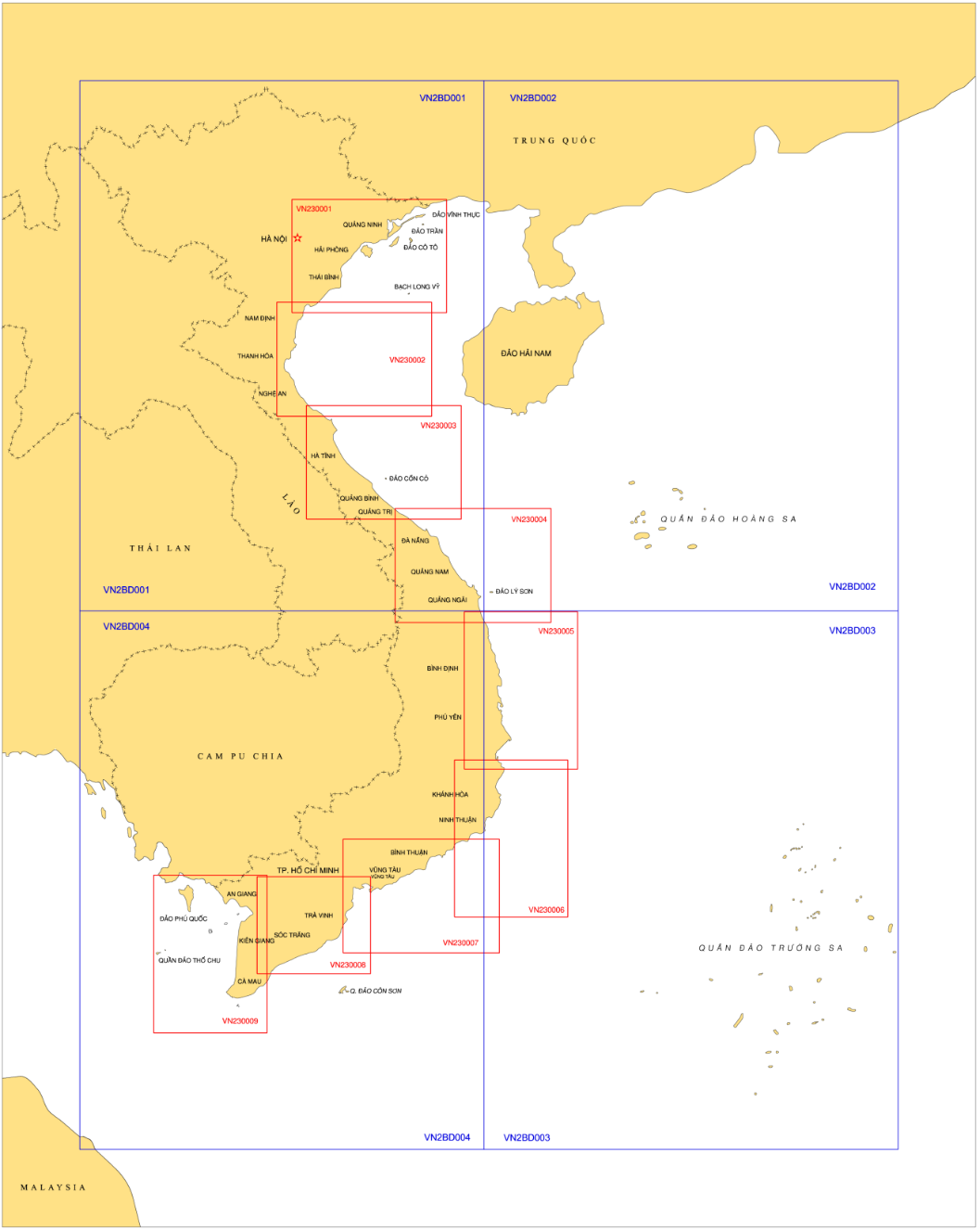 Key Projects:
1. Producing the Nautical Charts and ENC cells:
 92 Paper Charts & 105 ENC cells have been issued;
 46 nautical charts are under compilation.
[Speaker Notes: 38 Paper charts & 38 ENC cells was declared by MOT;]
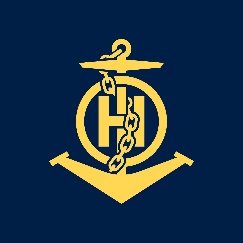 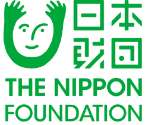 IHO – NIPPON FOUNDATION
ALUMNI SEMINAR
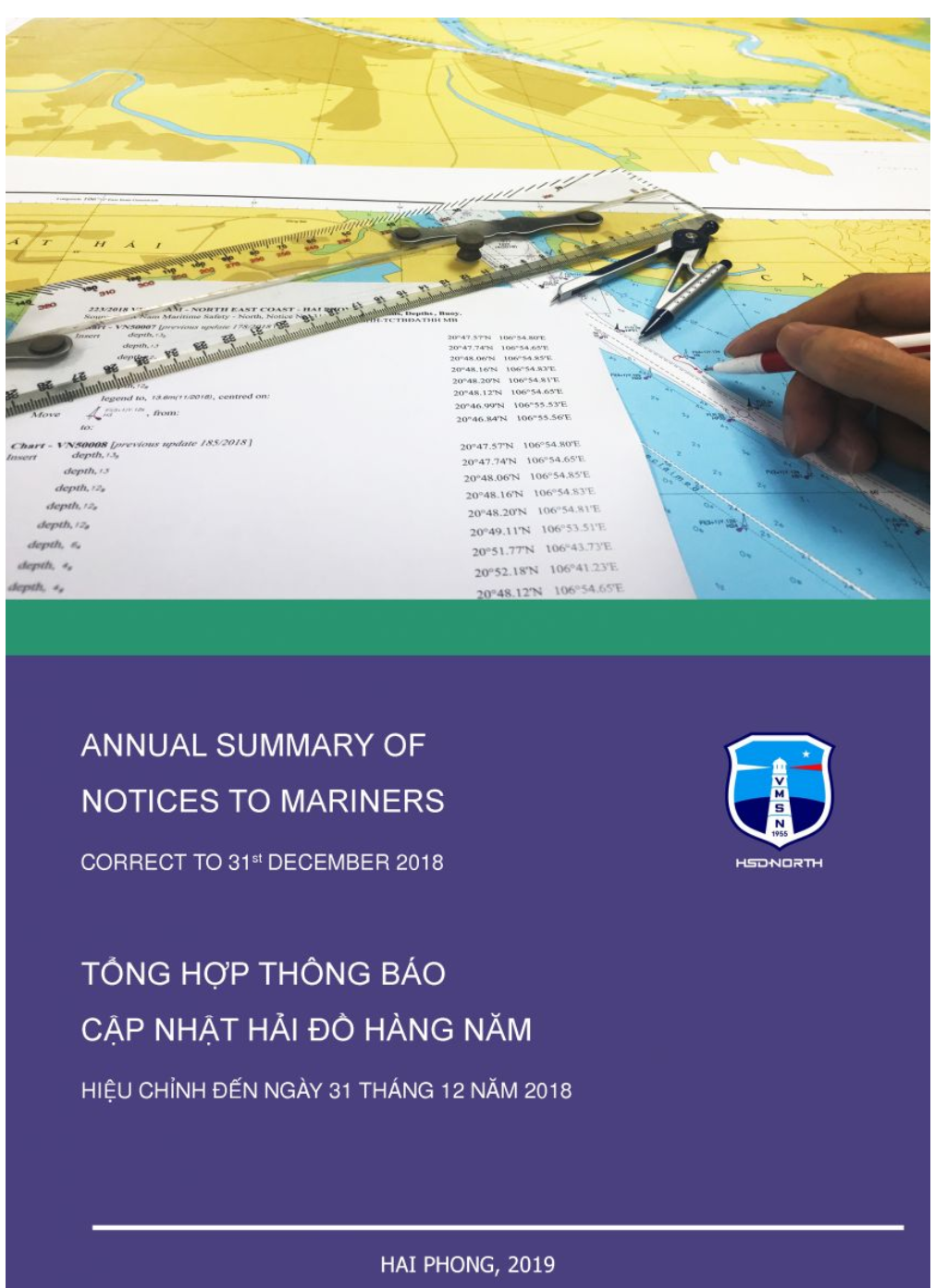 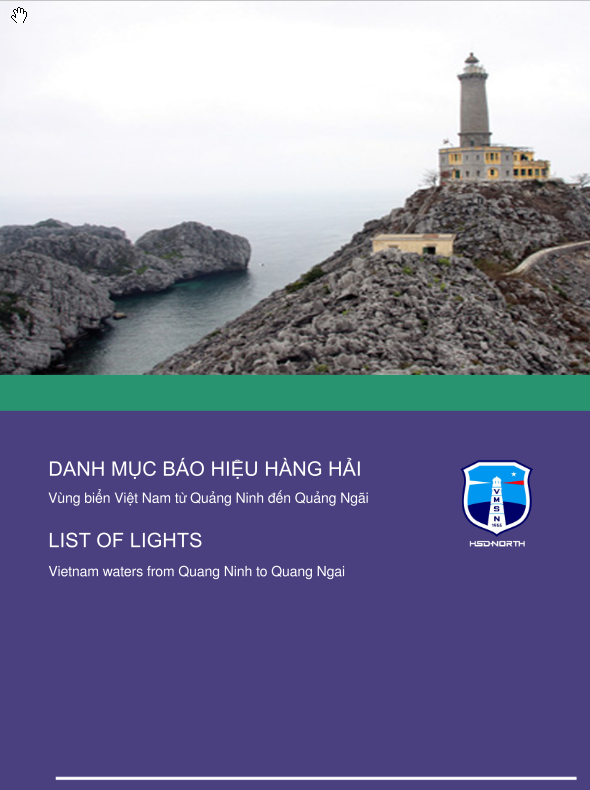 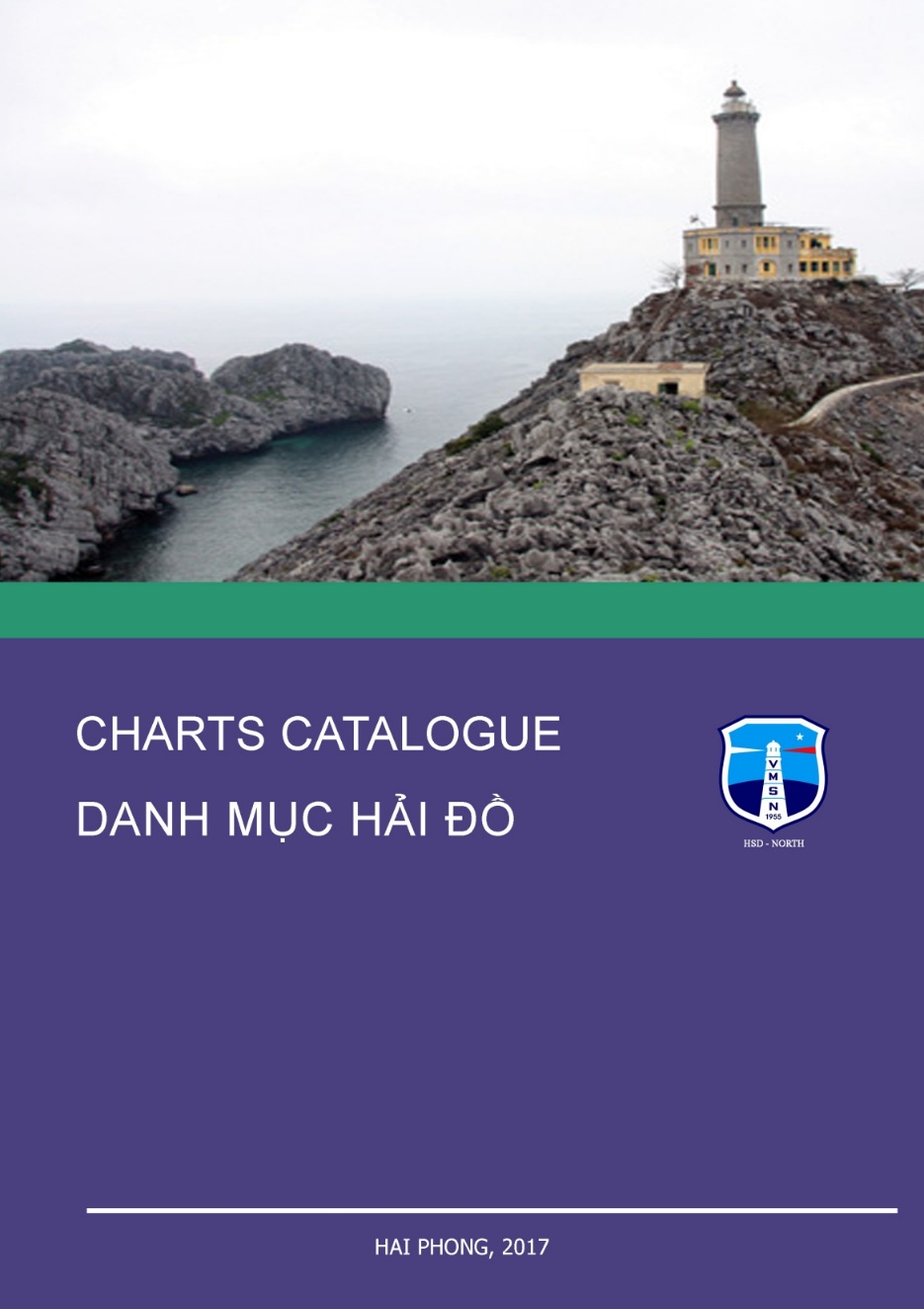 Key projects:
2. Maritime Publications:
 Charts Catalogue;
 Quarterly and Annual Summary of Notices To Mariners;
 List of Lights;
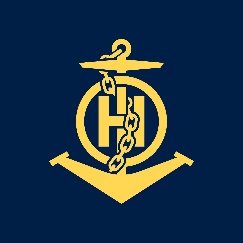 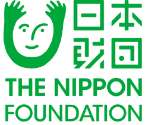 IHO – NIPPON FOUNDATION
ALUMNI SEMINAR
Key projects:
3. Installing the Automatic Tide gauges on the main ports
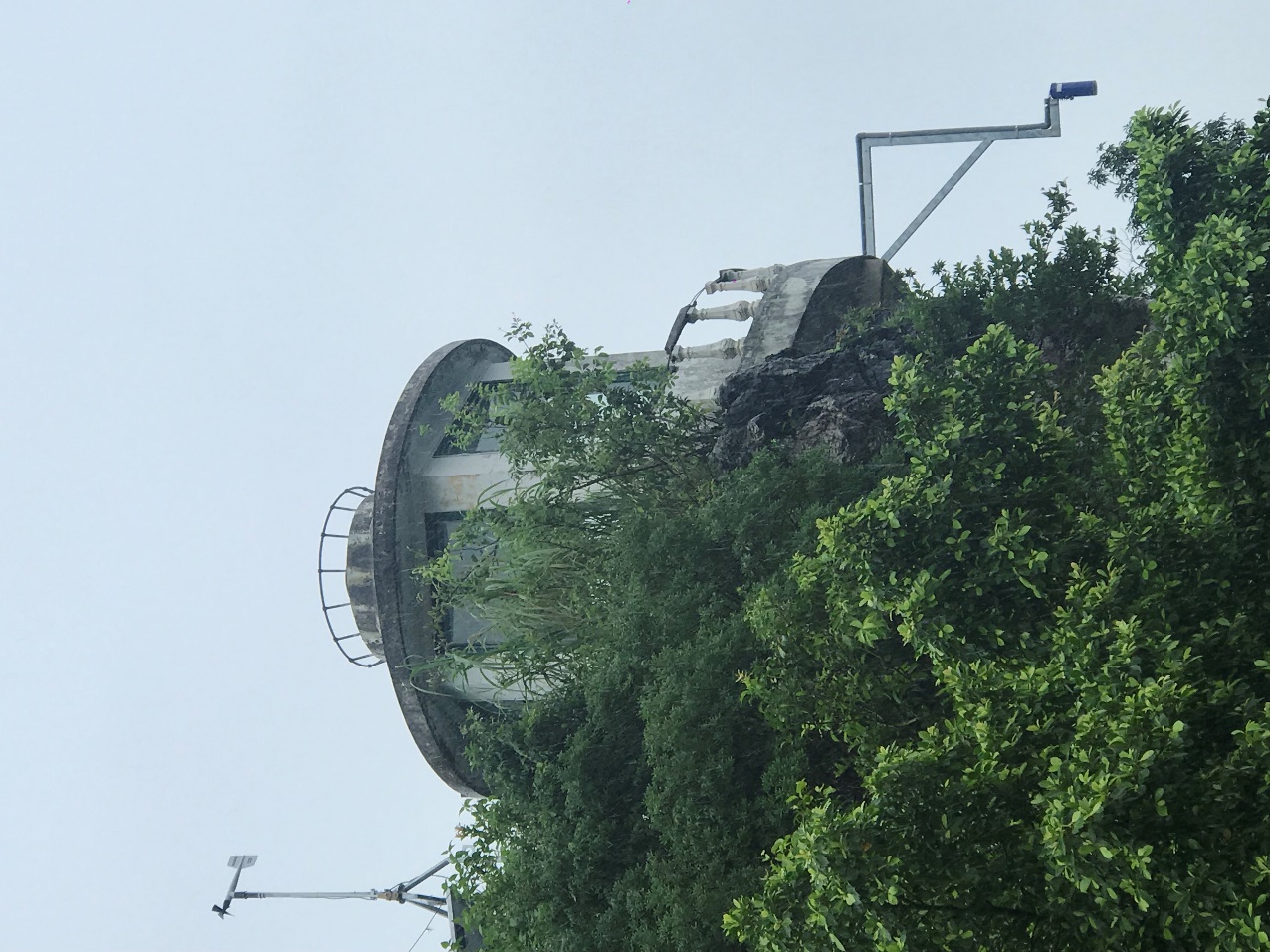 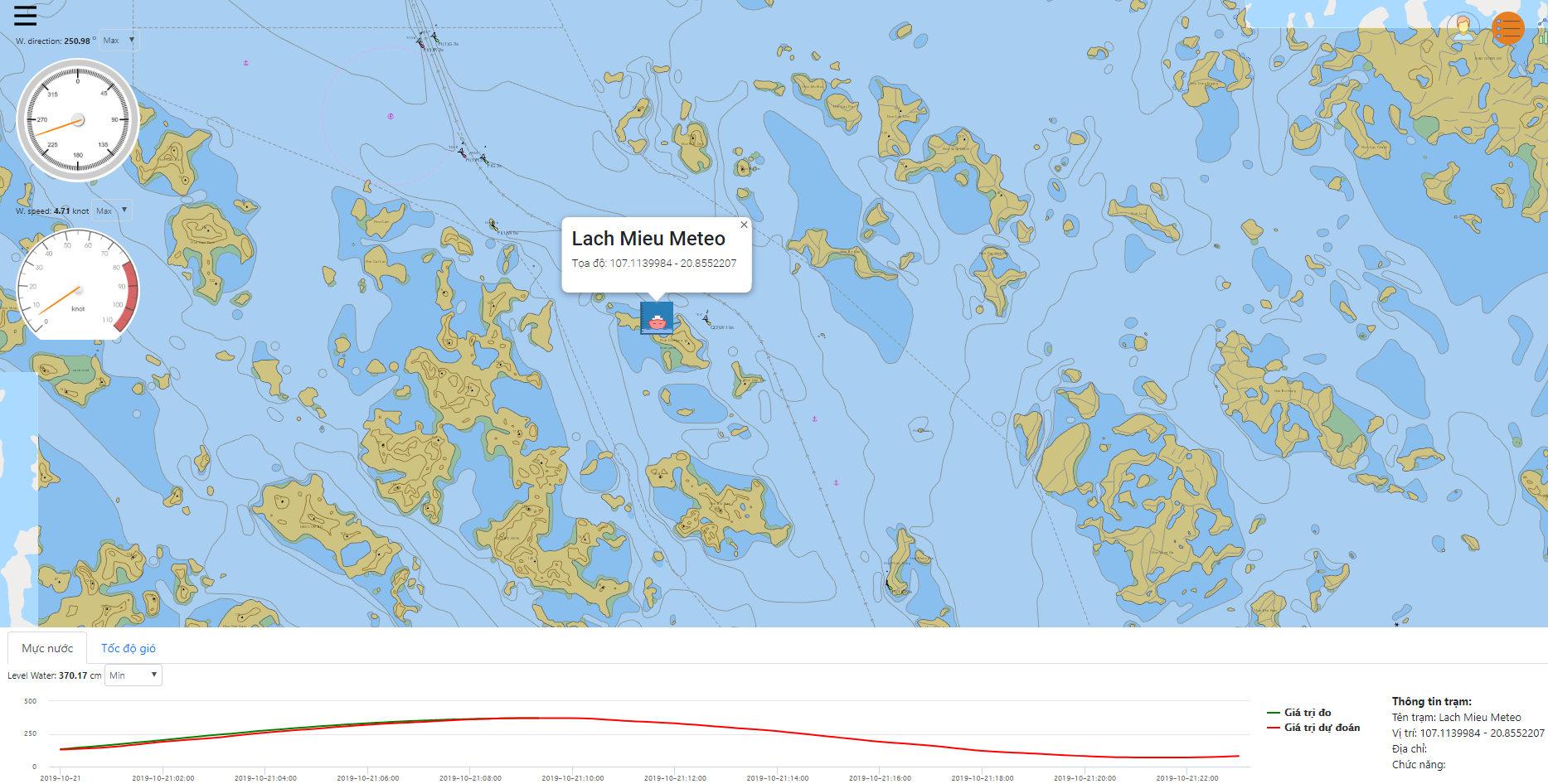 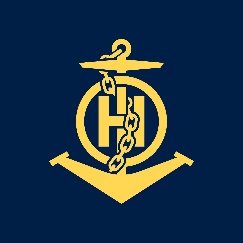 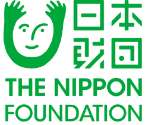 IHO – NIPPON FOUNDATION
ALUMNI SEMINAR
Key projects:
4. Building up Nautical Charts quality Control system and transferring the some IHO Standards into Vietnamese Standards.
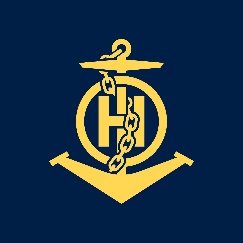 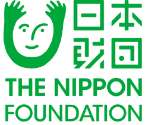 IHO – NIPPON FOUNDATION
ALUMNI SEMINAR
Lessons learned from CHART Course:
1. Comprehensive knowledge about production, distribution of Nautical Charts;
2. Training people is the most important step of nautical charts production flow  chart and it should be first;
3. Sharing the information and data could increase the safe navigation and decrease the transportation expense;
4. The role of community and networking in safety of navigation,…
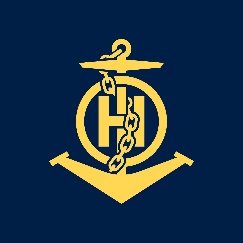 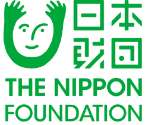 IHO – NIPPON FOUNDATION
ALUMNI SEMINAR
Suggestion for the future:
1. Keep maintaining the Nautical Chart training course for nations are not IHO members, newly IHO members;
2. Nippon Foundation should fund for CAT A cartographic training course and hydrographic survey, specially the CAT A, B hydrographic courses in Japan or other countries;
3. Selecting right person of right organization for training course;
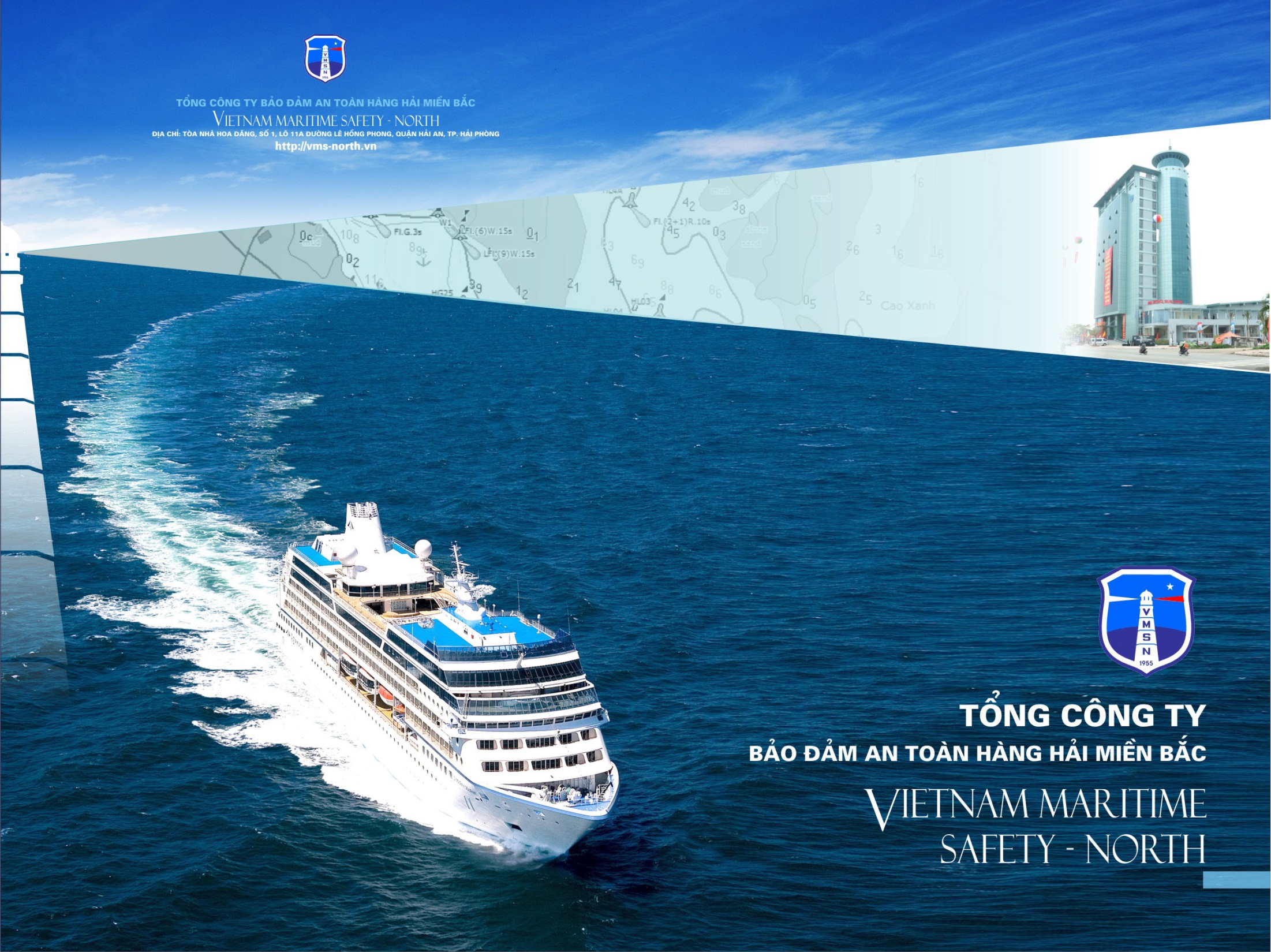 HSD - NORTH
THANKS FOR LISTENING!
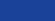